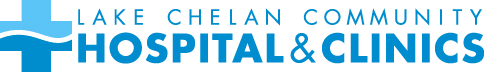 Lake Chelan Community Hospital & ClinicsReplacement Facility
Presentation for Project Approval GCCM Project Delivery
July 27, 2017
LCCHC
Agenda [KA]
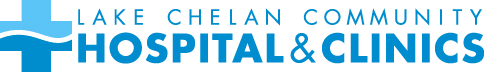 Project Team
Purpose of GCCM Application
Project Description
Benefits of GCCM Project Delivery
Team Management
Schedule
Response to PRC Questions Issued 7/19/2017
Summary/Questions
LCCHC
Project Team [KA] [Each Team Member Short Intro]
LCCHC
Purpose of GCCM Application [BL]
LCCHC Project Influences
Project Meets GC/CM Criteria
Critical Scheduling, Phasing, Transition
Early GC/CM Interaction
LCCHC Received PRC Approval February 2009
Schedule
Cost
Project Duration Over Several Seasons
Rural Location
Industry Forces
Early Team Interaction
Public Interaction/Agency Interaction
LCCHC Team Fully Prepared
LCCHC
Project Description [PG]
LCCHC
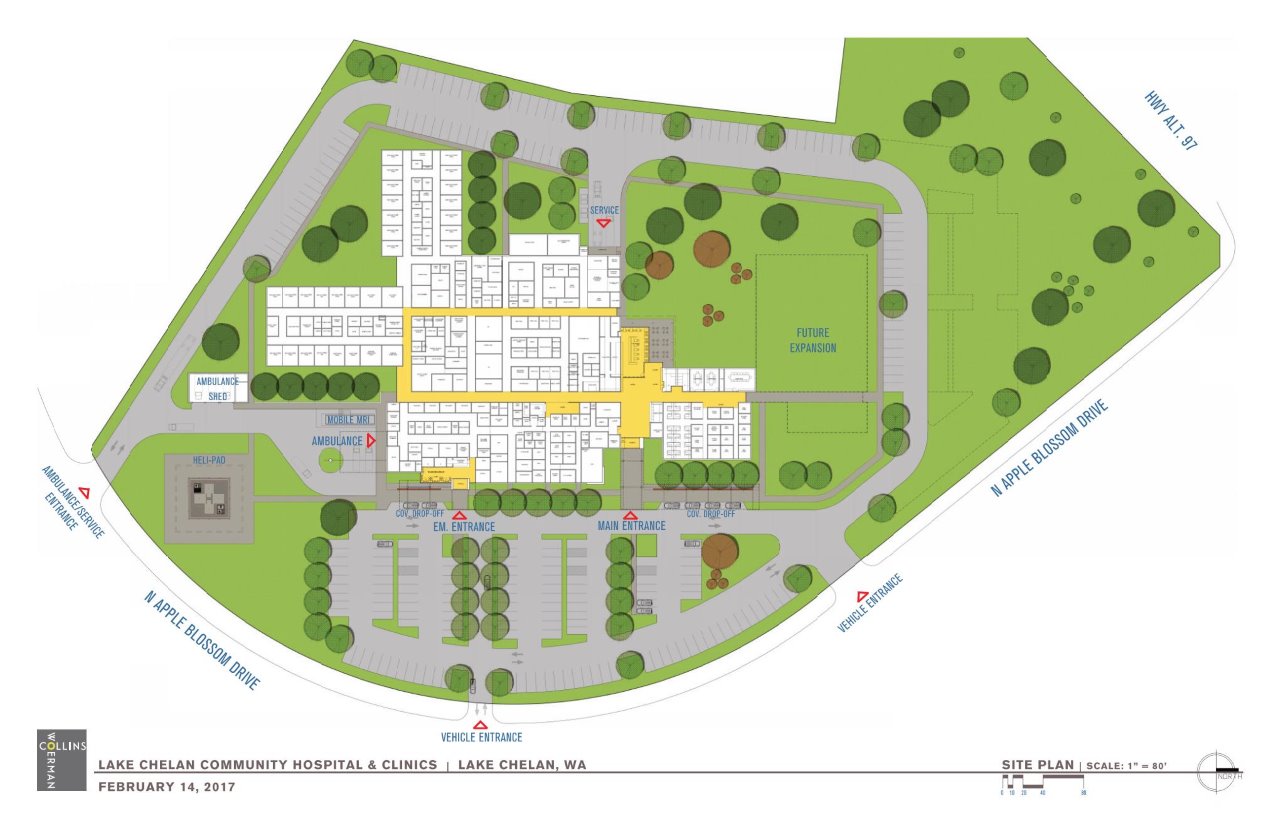 LCCHC
Benefits of GC/CM Project Delivery [BL]
Owner/Designer/Contractor Early Collaboration
Utilize Team Expertise Early at SD
Compliant to RCW 39.10 P&P
Early Review of SD/Site Challenges
Establish Budget/Provide DD with Budget Advice
Identify and Coordinate Long Lead Items
Full CD Set Detailed with GC/CM Input
MACC at 90% CD, VE and Budget Reconciliation
Interactive Design/Contractor Team Group Effort for BIM Modeling and Clash Mitigation
GC/CM Influence and Coordination of Move Transition
LCCHC
Team Management- *Definite Decisions [KA]
LCCHC
Schedule [BL]
LCCHC
Response to PRC Questions Issued 7/19/2017[BL]
This is a terrific project.  The construction cost of $392/SF (including escalation) seems low for a hospital/clinic.  How confident are you in the budget for this size project? Response: Healthcare Collaborative Group developed the budget based on other similar Critical Access Hospitals.  It is a one story design and will not include some of the more expensive areas found in PPS hospitals like MRI. 
2.            Will the USDA provide the additional $25M in funding?  If not, are there other funding sources? Response: The USDA application is in process and we are confident it will be approved.  If it is not funded we have a backup plan to issue revenue bonds.  The financial plan for the project is conservative due to the voted component being paid by property tax. 
3.            The design phase seems short for such a specialized facility.  If the design runs longer is there contingency to cover the additional cost?  Is there a required completion date? Response: The architect agreement has adequate funds for project design completion and has specifically included  liberal terms of 29 months for services.
4.            Site mobilization is Sept. 2019.  Is February 4, 2019 the anticipated completion date?  Or, should it be February 2020?  If so, that would be reasonable. Response: PRC did not receive the updated schedule after application submittal,  the updated schedule is within this PPT which shows 1/3/2019 and 6/4/2020 for the two dates in question.
5.            It appears that Dick Bratton is the only team member that has direct GC/CM experience or has taken the AGC GCCM training.  Do other team members have GCCM RCW 39.10 experience or plan to take the AGC training? Response: Barry Leahy and a CW team member plan to take the two day AGC training.
6.            Is the project going to have a Project labor Agreement (PLA)?  If so, are you planning to have a dual benefit reimbursement program (for example: Sound Transit and City of Seattle both have these programs with their PLAs)? Response: Prevailing wages are required to be paid to workers, laborers and mechanics on all public works, according to RCW 39.12.020. A PLA is not mandatory or realistic in a remote location such as Chelan, and fair and competitive open bidding can be achieved  without labor restrictions and through the prevailing wage requirement.
LCCHC
Summary [KA]
Applicant Final Comments
Questions
LCCHC